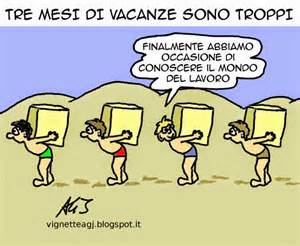 Ma non è quest  

Ma non sarà così…
ALTERNANZA SCUOLA LAVORO
Legge 107/15, art.1, commi 33-43

Percorsi obbligatori in terza, quarta e quinta:  almeno 200 ore nei licei e 400 ore negli istituti tecnici e professionali
Possibili convenzioni con ordini professionali e enti che svolgono attività afferenti al patrimonio culturale e ambientale o enti di promozione sportiva riconosciuti dal CONI
Carta dei diritti e dei doveri degli studenti in Alt S/L
Corsi sulla sicurezza obbligatori
ALTERNANZA SCUOLA LAVORO
Attività di Alternanza Scuola/lavoro – Guida operativa 
per la scuola (MIUR, Circolare 69/15)


Fac-simile presentazione progetto Alt S/L
Fac-simile convenzione istituzione scolastica/ente ospitante
Fac-simile valutazione rischi
Fac-simile scheda di valutazione dello studente a cura dell’Ente ospitante
Griglia delle attività
Fac-simile attestato di certificazione delle competenze
ALTERNANZA SCUOLA LAVORO
“IIS Via Silvestri 301”
Progetto di Alt S/L  per il Liceo Scientifico e il Liceo delle Scienze applicate

STUDIO, GESTIONE E TUTELA DEL TERRITORIO
Ente certificatore: ITALIA NOSTRA

Ambiti:
Ambientale / scientifico
Storico / archivistico
Artistico /urbanistico
ITALIA NOSTRA
Fondata 60 anni fa, Italia Nostra considera da sempre strategica l’educazione e la formazione di giovani e adulti sui temi del paesaggio, l’ambiente e i beni culturali nella convinzione che solo cosa si conosce si può tutelare e valorizzare. 
Conoscenza, 
patrimonio culturale
paesaggio e ambiente, 
cittadinanza attiva e responsabile, educazione alla partecipazione
sostenibilità ambientale
, equità sociale 
collaborazione con i Ministeri dell’Istruzione, Beni culturali e Ambiente, 
Collaborazione con gli enti locali (Regioni, Province, Comuni), 
collaborazione con intellettuali del mondo della Cultura italiana e straniera
Collaborazione con  altre associazioni
CAMPI DI INTERESSE 
Agricoltura e orti urbani
Ambiente & Energia
Beni culturali
Centri storici
Città
Consumo di suolo
Educazione
Paesaggio
Parchi e aree protette
Restauro e prevenzione
Trasporti e ferrovie dimenticate
Turismo
BENI  CULTURALI
L’Italia detiene un cospicuo e diversificato patrimonio culturale (art. 9 della Costituzione).  Italia Nostra mette in campo ogni azione possibile per favorire la conoscenza, la tutela e la valorizzazione dei beni culturali
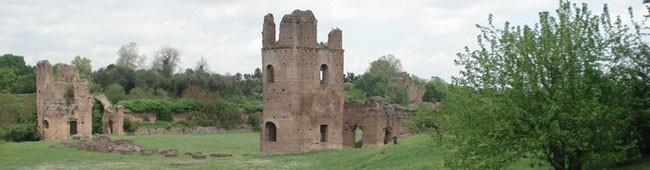 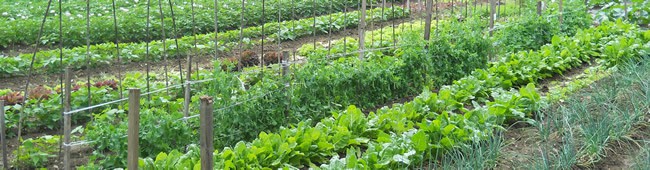 Progetto Nazionale Orti Urbani” , considerati luoghi di punta di agricoltura di qualità. 
Gestito in collaborazione istituzionale con l’ANCI (Associazione nazionale comuni di Italia) non solo vuole creare orticoltura a vantaggio dell’alimentazione nei centri urbani e periurbani,  ma mira a favorire in tutta Italia la diffusione di una agricoltura non standardizzata e speculativa ma a servizio delle Comunità, che tiene conto delle diversità dei luoghi e delle relative pratiche, in modo da recuperare un rapporto diretto con la terra mediante un’economia etica che è anche la migliore garanzia per evitare un ulteriore consumo del territorio ed alienazione delle popolazioni.
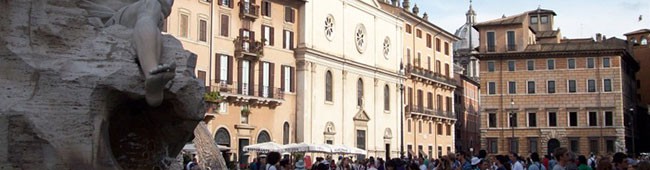 CITTA’
Italia Nostra è nata dopo la II guerra mondiale, proprio per contrastare progetti sbagliati che rischiavano di distruggere ciò che rimaneva del centro antico delle città e di ricostruire tutto dal nuovo piuttosto che restaurare. 
Soprattutto grazie a Italia Nostra si è introdotto il concetto di centro storico come bene “unitario”, da tutelare in maniera totale e non da considerare monumento per monumento. 
Questo ha portato a un’idea di tutela e di «vigilanza» che ancora oggi ci permette di godere dei tanti centri antichi, piccoli o grandi che siano, che costellano l’Italia.
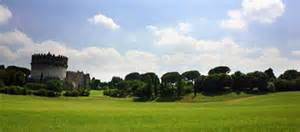 AREE PROTETTE E PARCHI . Rispetto ai parchi internazionali,  nelle aree protette italiane e nei parchi nazionali italiani insiste l’importante testimonianza archeologico – monumentale che documenta l’evoluzione storica e paesaggistica del nostro territorio. Questo contesto culturale  è parte  integrante e inscindibile di  quello naturale. Per questa serie di motivi Italia Nostra continua a interessarsi di parchi, difenderne l’integrità e promuoverne la conoscenza.
ALTERNANZA SCUOLA LAVORO
Articolazione delle 200 ore da effettuare nel triennio:

Ore  fornite dall’Ente  certificatore Italia Nostra:
1.1. Formazione generale e specifica per ambiti 
1.2   Stage differenziati per ambiti e per classi

Ore di “formazione interna” a cura dei docenti della scuola

Ore di “formazione individuale”
ALTERNANZA SCUOLA LAVORO
Ore  fornite dall’Ente  certificatore Italia Nostra:

1.1. Formazione generale e specifica per ambiti (OBBLIGATORIE)

1.2   Stage differenziati per ambiti e per classi (OBBLIGATORI)

1.3  Formazione sulla  “Sicurezza” nei contesti degli stage (OBBILIGATORIE)
ALTERNANZA SCUOLA LAVORO
Classe N.  di alunni  Ambito           Tutor: Proff.

3 A       22                   SCIENTIFICO   Sereni, Ajò
3 B       24                   ARTISTICO      Pontani, Masci
3 C       24                   SCIENTIFICO   Siracusano, Logoteta
3D        23                   STORICO         Colafranceschi, Mattiello
3 E        23                   SCIENTIFICO  De Meo
3 F        24                   STORICO         Vegni, Pulvirenti
3 L        21                   STORICO         Mainiero, Petracca
ALTERNANZA SCUOLA LAVORO
2. Ore di “formazione interna” organizzate dai docenti della scuola

2.1  Conferenze scientifiche
2.2   Corso di informatica di base e Photoshop
2.3   Corsi extracurricolari con certificazione riconosciuta o    
         in linea con le tematiche del progetto
2.4    Ore individuali dei docenti inerenti al progetto
2.5    Sicurezza: tematiche generali (OBBLIGATORIE 6 ore)
ALTERNANZA SCUOLA LAVORO
3. Ore di “formazione individuale” (al massimo il 25% del totale)

3.1 Corsi che prevedono una certificazione accreditata

3.2 Stage individuali con Enti accreditati dal MIUR inerenti al progetto
ALTERNANZA SCUOLA LAVORO
Attivita’ obbligatorie per tutte le classi
1. Attività già svolte:
1.1. Conferenze scientifiche (6 x 2h)

2. Attività da svolgere:
2.1  Giornata di formazione generale : 12 maggio 2016
2.2   Un’uscita di formazione per gruppi di classi: 3 / 4 giugno   
         2016
2.3   Primo stage: settembre/ottobre 2016
2.4   Secondo stage:  primavera 2017